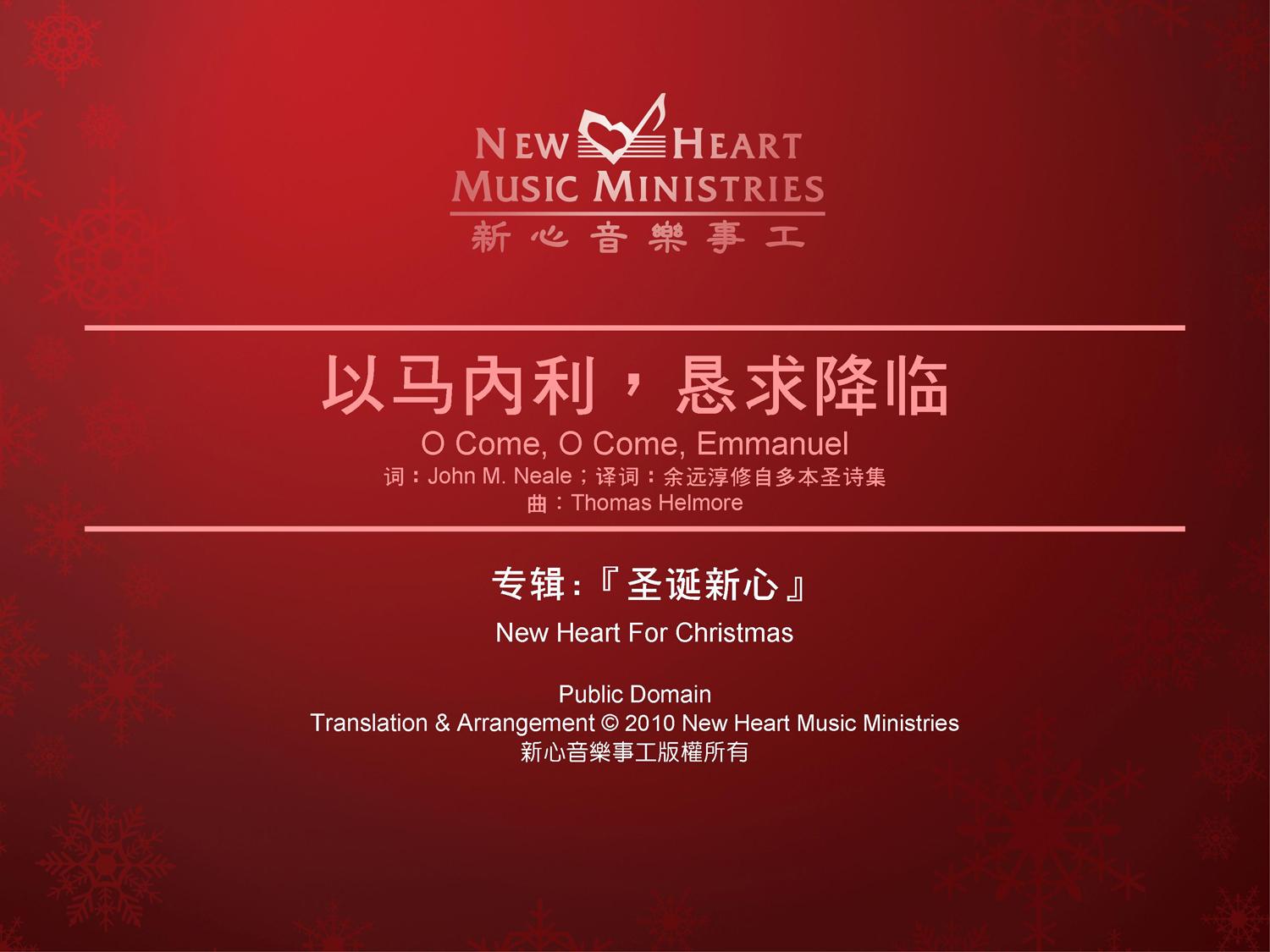 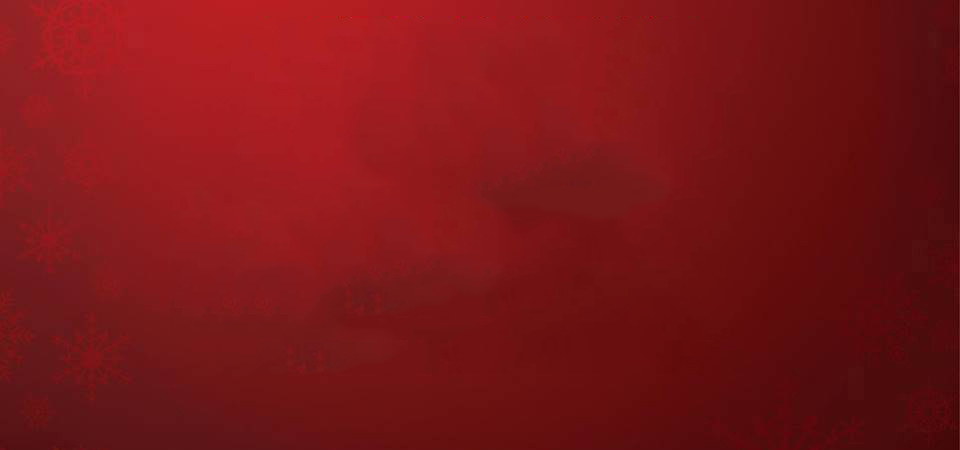 以馬內利 懇求降臨救贖釋放以色列民淪落異邦 寂寞傷心引頸渴望神子降臨
O come, O come, Emmanuel
And ransom captive Israel
That mourns in lonely exile here
Until the Son of God appear
O come, O come, Emmanuel 1A
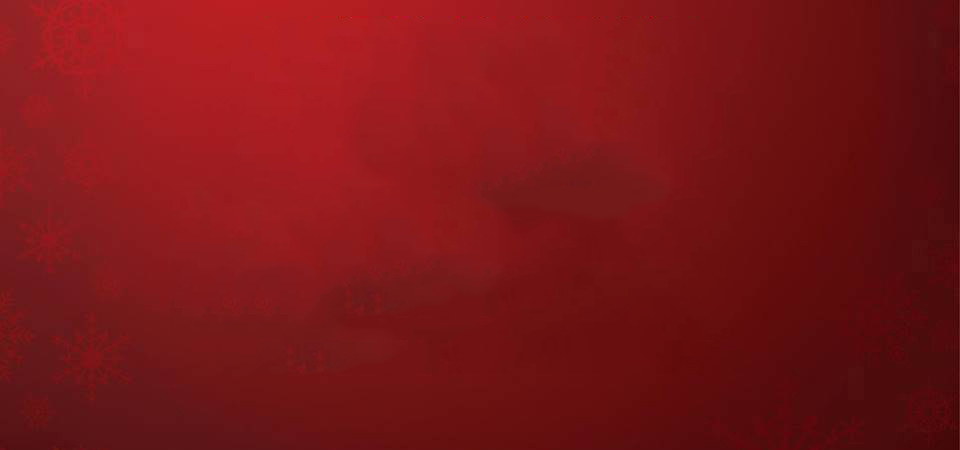 耶西枝条 懇求降臨撒但手里釋放子民
地獄深處 拯救带领战勝死亡赐新生命
O come, Thou Rod of Jesse, free
Thine own from Satan’s tyranny
From depths of Hell Thy people save
And give them victory o’er the grave
O come, O come, Emmanuel  2A
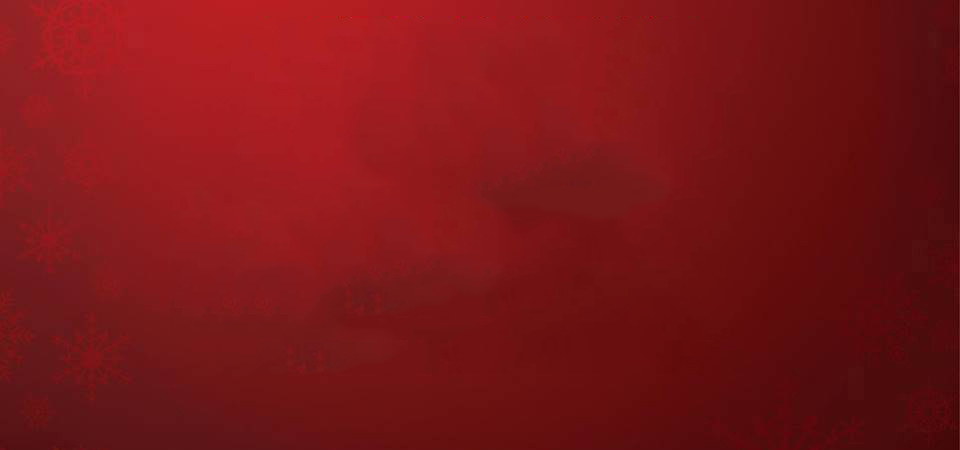 歡欣，歡欣，以马内利
必要臨到 以色列民
Rejoice, rejoice, Emmanuel
Shall come to thee, o Israel
O come, O come, Emmanuel  B
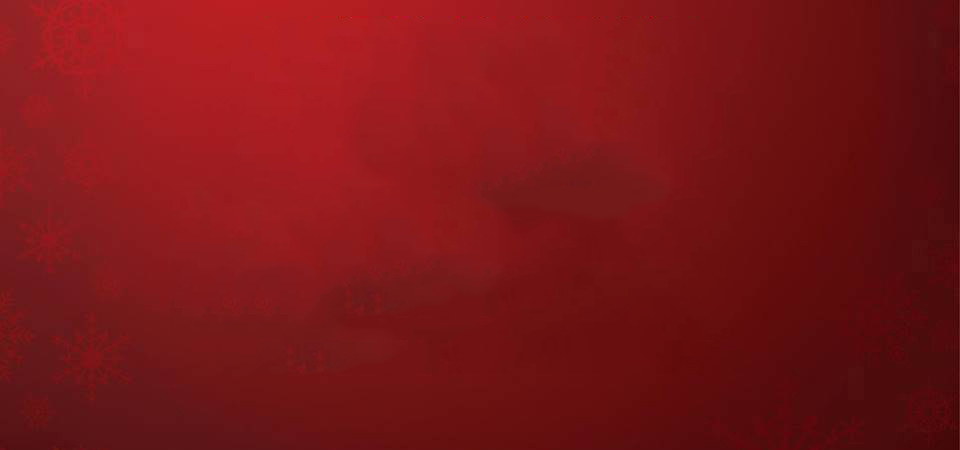 永恒之光 懇求降臨期待救主 心灵欢欣
衝破黑夜幽暗愁云驅散死亡帶來光明
O come, Thou Day-Spring Come and cheer
Our spirits by Thine advent here
Disperse the gloomy clouds of night
And death’s dark shadows put to flight
O come, O come, Emmanuel  3A
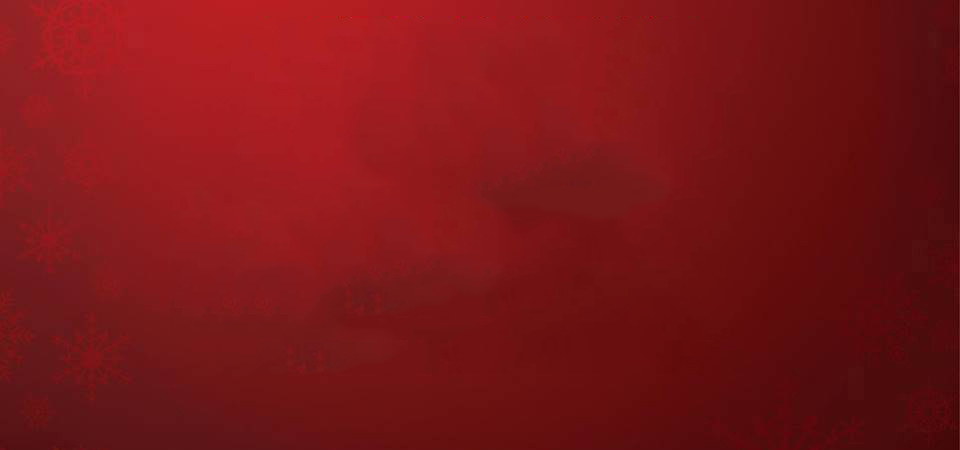 歡欣，歡欣，以马内利
必要臨到 以色列民
Rejoice, rejoice, Emmanuel
Shall come to thee, o Israel
O come, O come, Emmanuel  B
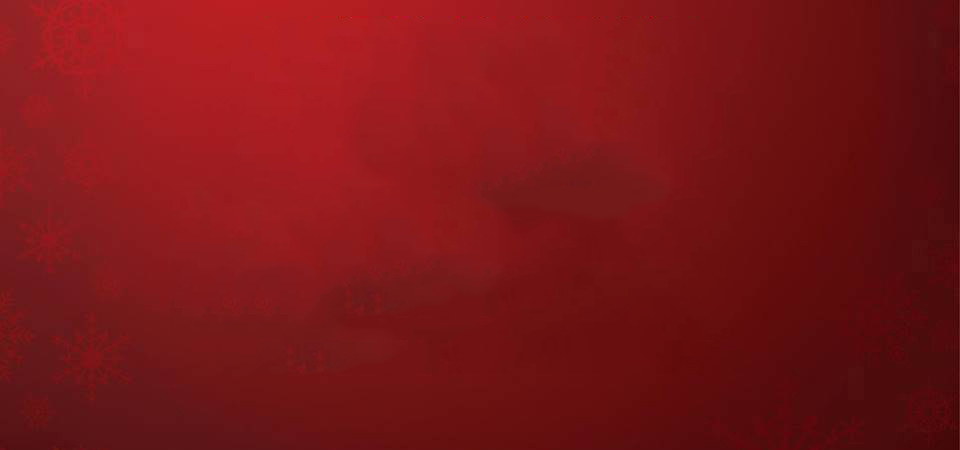 大衛钥匙 懇求降臨永恒之家今天开启
崎岖天路恳求保守封閉人間痛苦路徑
O come, Thou Key of David, come
And open wide our heavenly home
Make safe the way that leads on high
And close the path to misery
O come, O come, Emmanuel  4A
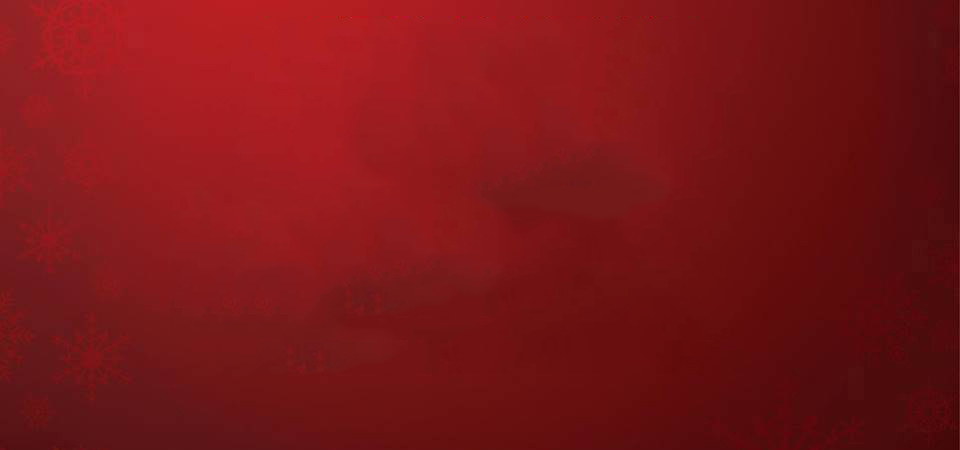 歡欣，歡欣，以马内利
必要臨到 以色列民
Rejoice, rejoice, Emmanuel
Shall come to thee, o Israel
O come, O come, Emmanuel  B